The Lamp of the Body is the Eye
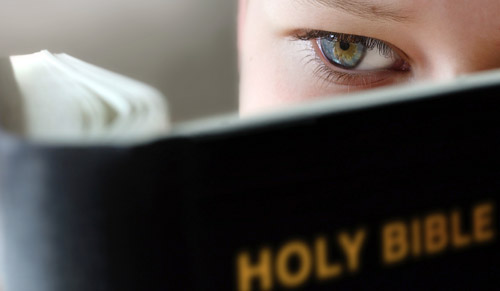 Matthew 6:22-23
1. Our Eyes Direct Our Heart
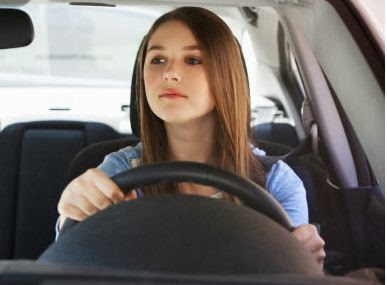 1. Our Eyes Direct Our Heart
The lamp of the body is the eye. If therefore your eye is good, your whole body will be full of light. But if your eye is bad, your whole body will be full of darkness. If therefore the light that is in you is darkness, how great is that darkness! 
Matthew 6:22-23
1. Our Eyes Direct Our Heart
LIGHT
DARKNESS
1. Our Eyes Direct Our Heart
LIGHT

“He who has a generous eye will      be blessed, for he gives of his bread to the poor” (Prov. 22:9).
DARKNESS
1. Our Eyes Direct Our Heart
LIGHT

“He who has a generous eye will      be blessed, for he gives of his bread to the poor” (Prov. 22:9).
DARKNESS

“having eyes full of adultery and that cannot cease from sin…” (2 Pet. 2:14).
2. Must Remain Closed To Darkness
For all that is in the world - the lust of the flesh, the lust of the eyes, and the pride of life - is not of the Father but is of the world.

1 John 2:16
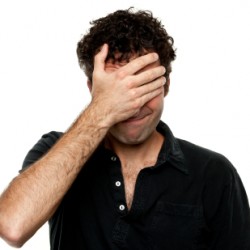 2. Must Remain Closed To Darkness
You shall not covet your neighbor’s house; you shall not covet your neighbor’s wife, nor his male servant, nor his female servant, nor his ox, nor his donkey, nor anything that is your neighbor’s.

Exodus 20:17
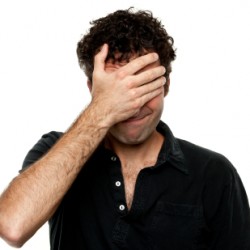 2. Must Remain Closed To Darkness
Adultery - Matt. 5:28-29;                                                     2 Sam. 11:2-5; Job 31:1
Wine, Alcohol - Prov. 23:31
Earthly Wealth -                                                          Prov. 28:22; Josh. 7:21
Worthless Things -                                                  Ps. 119:36-37, 101:3
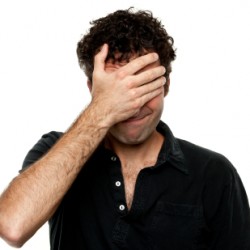 3. Must Be Opened To Light
“Open my eyes, that I may see wondrous things from Your law” (Ps. 119:18).

Matthew 13:10-17
2 Corinthians 4:3-4
Ephesians 1:18
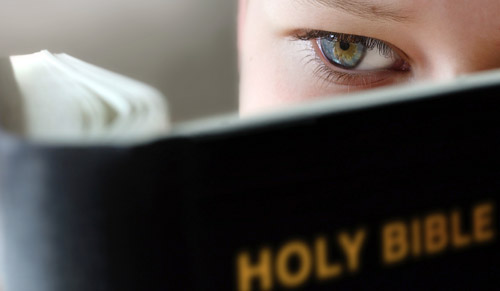 4. Must Remain Opened
For he who lacks these things is shortsighted, even to blindness, and has forgotten that he was cleansed from his old sins.

2 Peter 1:9
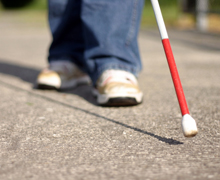 Our Eyes Direct Our Heart
Our Eyes Must Remain Closed To Darkness
Our Eyes Must Be Opened To Light
Our Eyes Must Remain Opened To Light
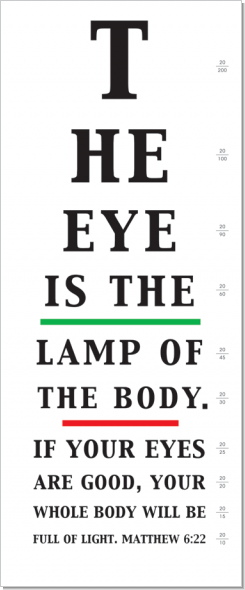